The risks of not knowing the numbers
Presented by Martin Mellor for The RiskBites ® Club​
11 June 2024
Who am I
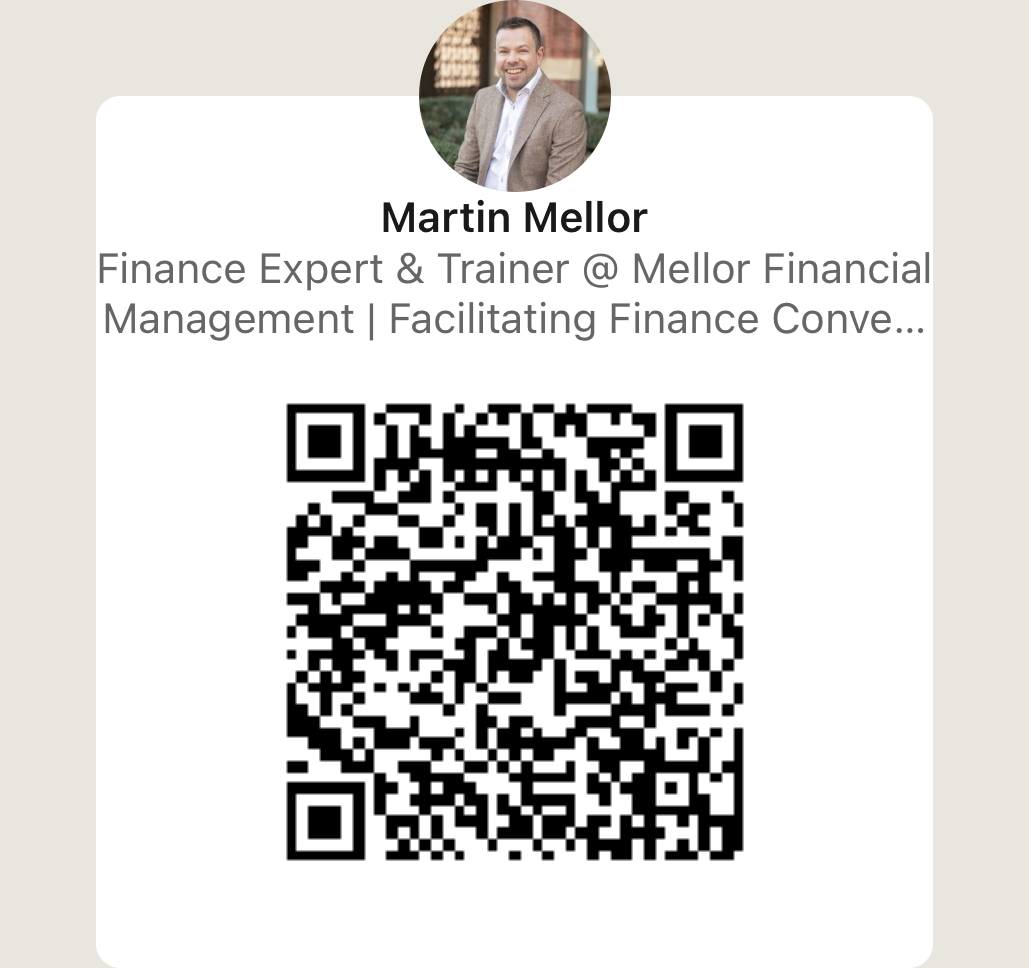 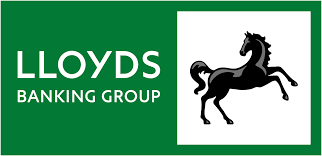 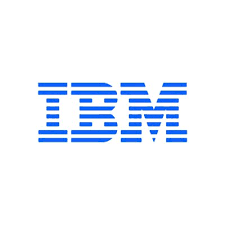 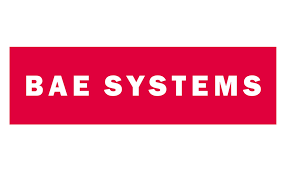 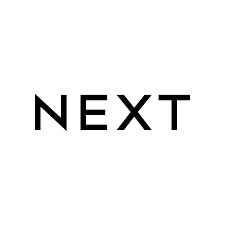 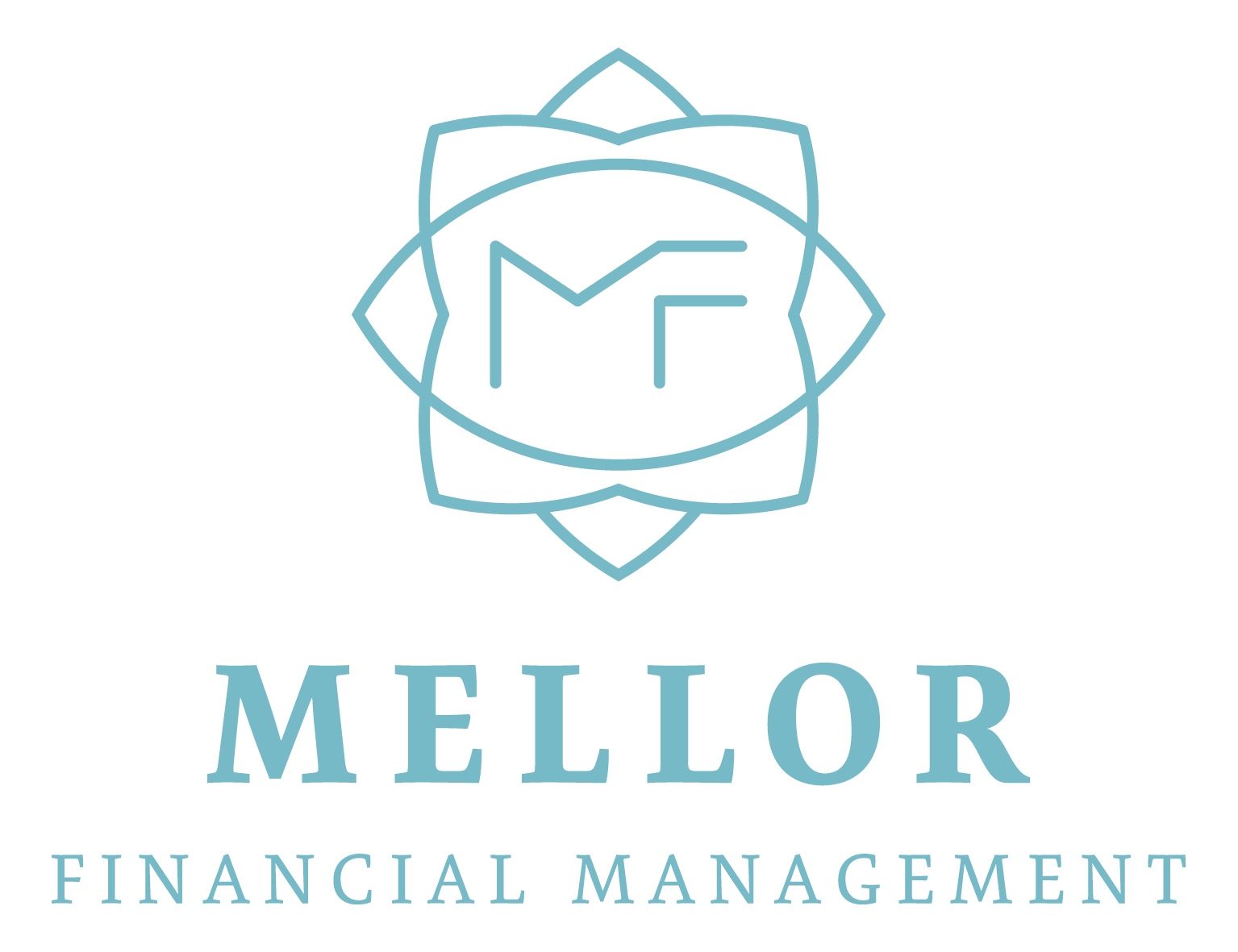 Why don’t people know the numbers?
Language / Jargon

Lack of effective education

Culture / Fear

(Lack of or poor) Communication
A sense of scale
Business Failure
Operational
High Value
Low Value
Where the risk comes from
Ineffective Challenge
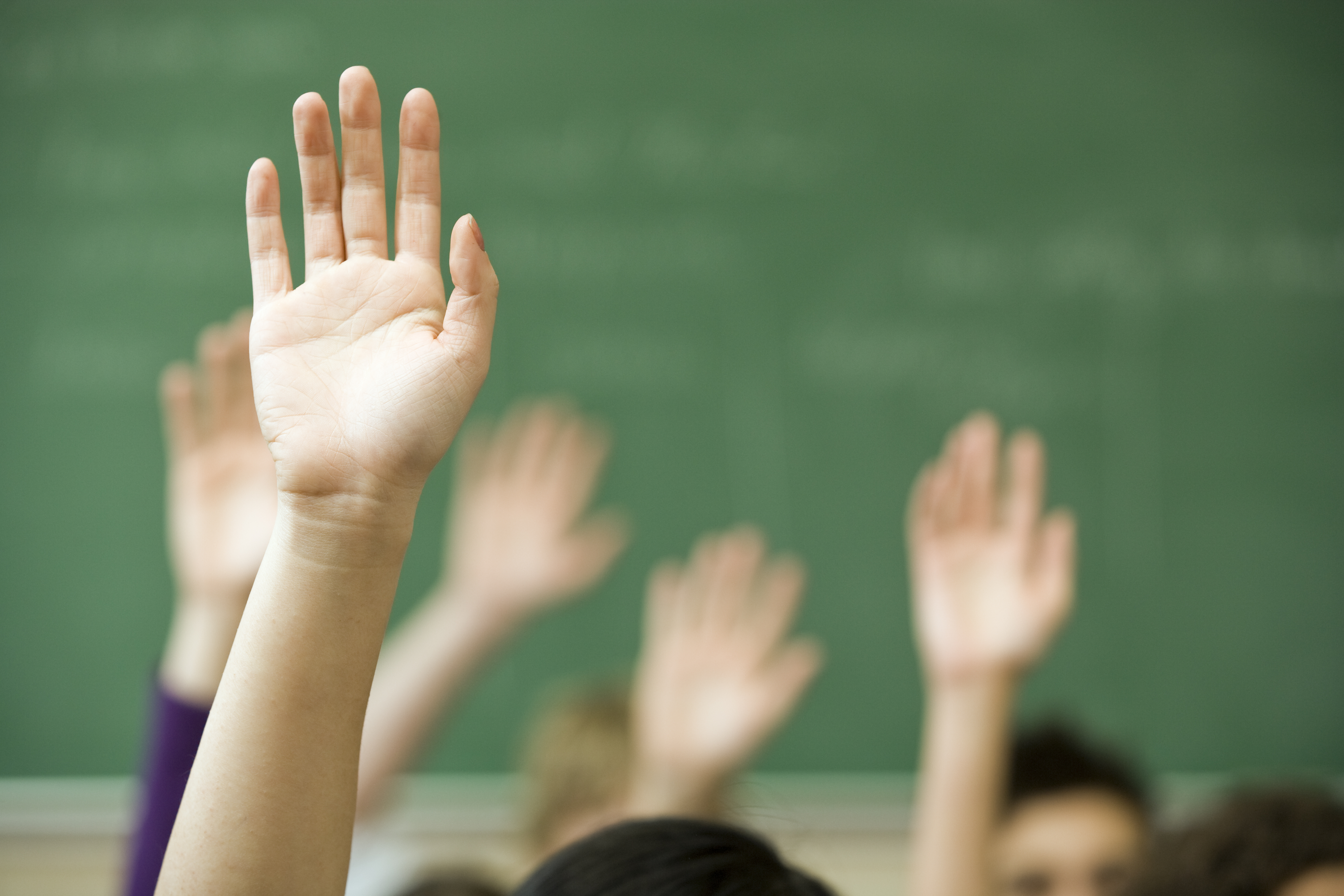 Stay Quiet

Don’t Question

Don’t interrogate

Don’t Investigate

Compound
Ineffective Control
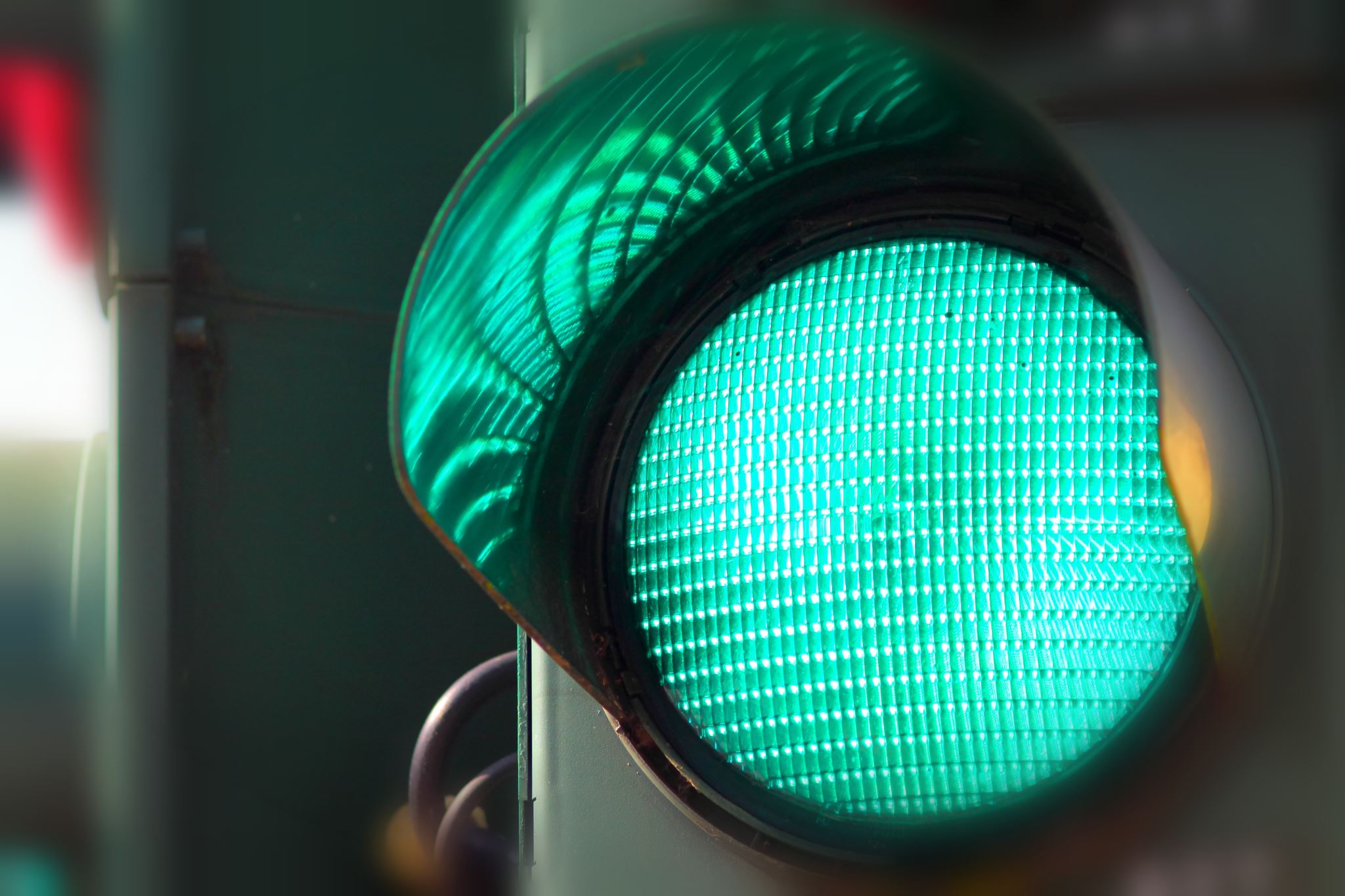 Delegate Authority

Overspend

Wasted resource / Inefficiency

Fraud
Resource
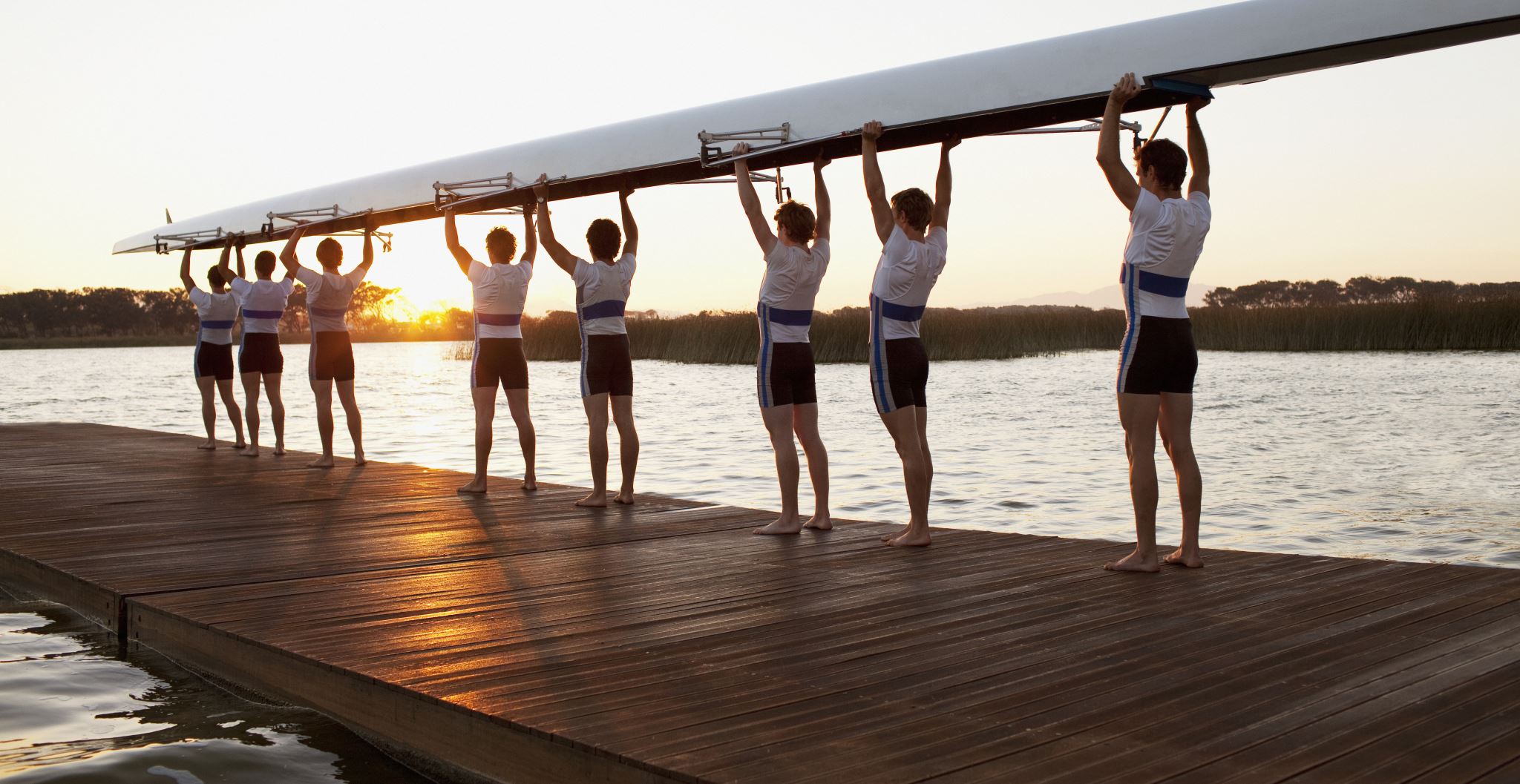 Wrong amount

Wrong place

Wrong focus

Wrong outcomes
Focus
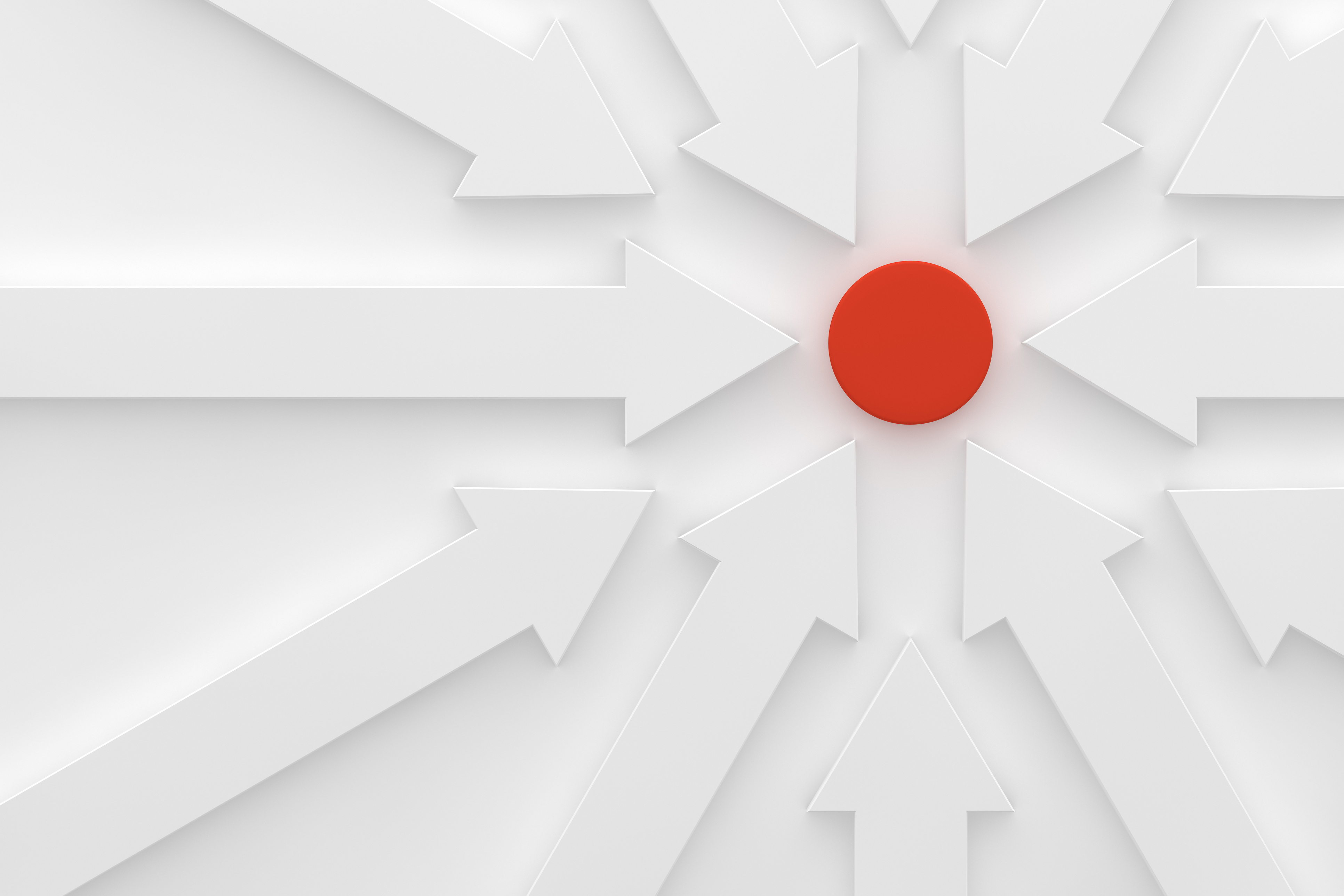 Is understanding of performance accurate?


Are the right strategies in place?


Are the right corrective actions in place?


Is there missed opportunity?
Targets
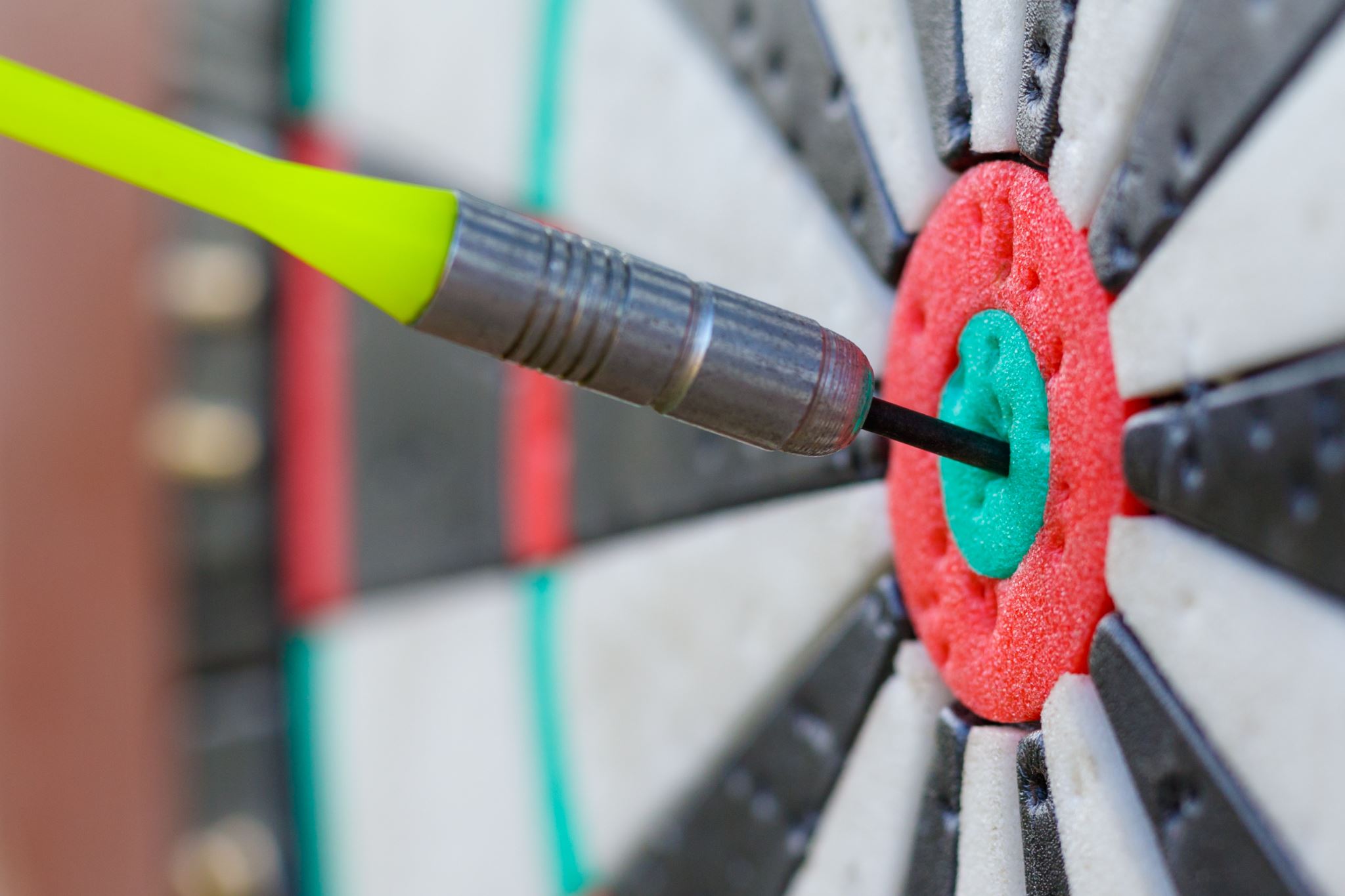 Do people understand WHAT is being asked of them?


Do people understand WHY that is being asked of them?


Do people understand the implications of not meeting targets?
Data
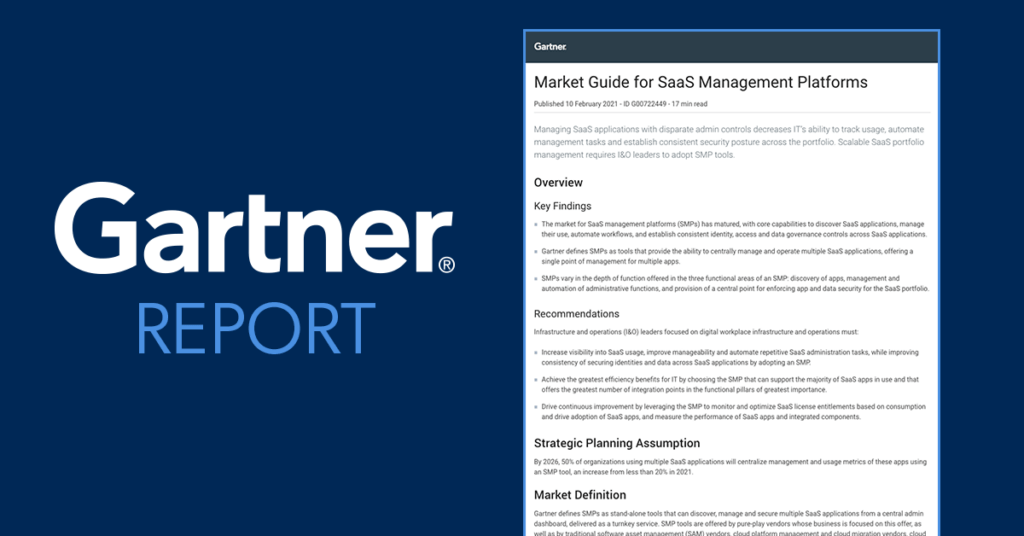 40% of a business’s data is either:

Missing
Wrong
Inaccurate
Data
£244 bn
So what can we do?
So what can we do?
If you are interested in our courses I have various options:
 
Face To Face:  https://mellorfinancialtraining.co.uk/upcoming/
 
Self Study: https://mellorfinancialmanagement.arlo.co/checkout
 
 
I’m also collating a waitlist to put together courses specific for the legal profession, anyone interested can sign up here:
https://www.waitlistr.com/lists/d840513d/making-finance-your-superpower
 
 
Here is a jargon download that I’m happy for you to share with all your members
https://mellorfinancialtraining.co.uk/jargon-buster/
The risks of not knowing the numbersAny Questions?
Disclaimer.Please note that the information contained in this presentation is provided for general informational purposes only. It does not constitute any form of legal or other professional advice, and you should not use it as a substitute for advice tailored to your specific circumstances. 
We disclaim all and any liability for any actions you take (or omit to take) in reliance upon the contents of this presentation. 
Our contact details are below should you wish us to contact us for professional advice.
Risk@kareneckstein.co.uk-07973627039
Karen Eckstein
LLB, CTA, Cert IRM